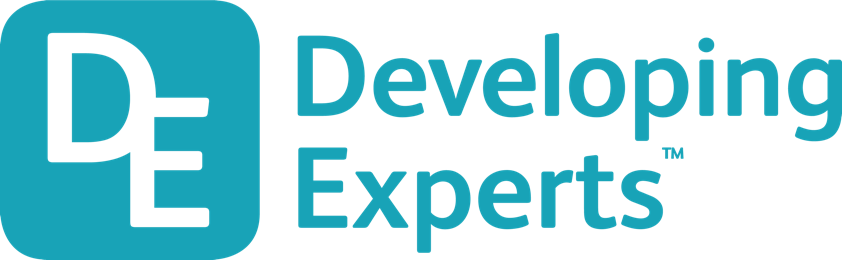 0001.01
Task
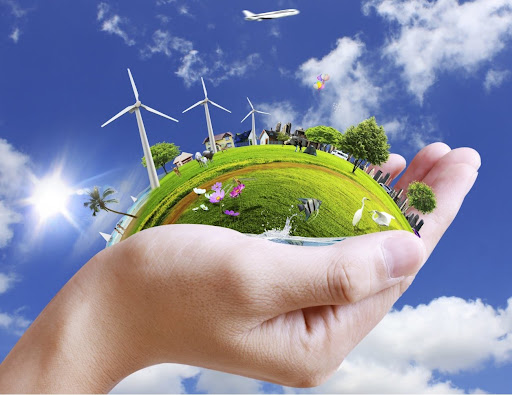 COP26S-02_02
Explore what we can do to protect natural habitats and ecosystems
Do some research and find a species that is native to your area. Find out its status (e.g. in decline, thriving, endangered) and think about how you could support it.